LenderAsset Mgmt
Asset Managers work closelywith one Project Manager at each Brokerage, who manages the agents
Loan Origination:Pre-qualifies any buyersfor lender-listed properties
Captures loans frominbound callers as well
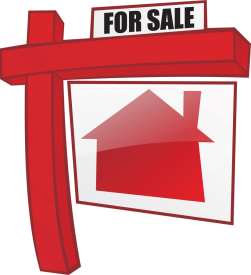 All listing signs have 800#
Inbound calls to Call Center
Appointments made
Passed to Retail buyer-side   Agents & Loan Officers
Brokerage
Brokerage
Brokerage
Brokerage
Brokerage
Brokerages
Mortgage
Division
REOL. A.
REOL. A.
REOL. A.
REOL. A.
LocalL. O.
REOL. A.
Listing Agents are speciallytrained for REO PropertiesWork with Asset Managers
LocalL. O.
REOL. A.
Retail
LocalL. O.
Retail
LocalL. O.
Retail
LocalL. O.
Retail
LocalL. O.
Retail
LocalL. O.
Retail
LocalL. O.
Short Sale certified Retail agents Work directly with consumers
Loan Officers are paired with local buyer-side agentsALL prospects from sign calls are pre-qualified with Loan Officers early in home-buying processProspects are contacted monthly by both Loan Officer and buyer-side agent
Agent visits borrowerShares the Disclosure videoBorrower makes a choice:Short Sale or Other
Lender/Investor
BorrowerOutreach
Yes
Short-SaleCertified Agent
AgentLists Property
REOCentricmitigation
S.S.Yes
Consumer Feedback
Errors?
Agent Markets Property
Offers
Agent, buyer, lender
Negotiations
Accepted
Process toClosing
REOCentricmitigation
Consumer Feedback
Errors?
Feedback and mitigation:
When Property is listed
When offer is accepted
When transaction closes
REOCentricmitigation
Consumer Feedback
Errors?